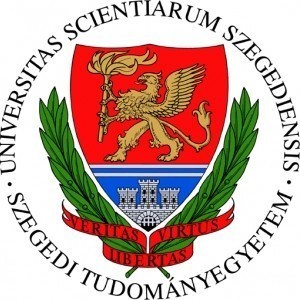 5-Arylideneimidazolones as a potential solution for multi-drug resistance in cancer cells
Aneta Kaczor1, Nikoletta Szemerédi2 ,Monika Dąbrowska3, Małgorzata Starek3, Gabriella Spengler2, Jadwiga Handzlik1

1 Department of Technology and Biotechnology of Drugs, Faculty of Pharmacy, Jagiellonian University Medical College, 9 Medyczna Street, 30-688 Kraków, Poland
2 Department of Medical Microbiology and Immunobiology, Faculty of Medicine, University of Szeged, Dóm tér 10, H-6720 Szeged, Hungary
3 Department of Inorganic and Analytical Chemistry, Faculty of Pharmacy, Jagiellonian University Medical College, 9 Medyczna Street, 30-688 Kraków, Poland
Introduction
Aim
The aim of our research is searching for compounds able to inhibit MDR in cancer cells in the group of 5-arylideneimidazolones.
One of a serious threats in treatment of cancer diseases is multi-drug resistance (MDR). MDR of cancer cells is a significant problem of chemotherapy failure and is growing rapidly. Thus, searching for compounds able to block at least one mechanism of cancer MDR is an important goal of medicinal chemistry [1]. Such activity was described previously for imidazolones e.g. 5-arylideneimidazolone presented in Fig. 1 [2].
Figure 1. Previously found active compound [2].
Figure 2. General structure.
Synthesis
Commertially available aldehydes
(i) Knoevenagel condensation (ii) S-methylation (iii) Reaction with amine (iv) Dimroth rearrangement
Y: H, 4-F, 2,4-diCl
or
Final products were converted into hydrochloride salts to increase solubility.
R:
Cytotoxicity toward cancer cells
Accumulation assay
Table 2. The most cytotoxic compounds from this group.
Final compounds were tested in rhodamine 123 accumulation assay using both, sensitive and Pgp overexpressing MDR, mouse T-lymphoma cell lines. Results for the most active compounds in MDR cancer cells in tested concentrations are presented in Table 1.
Table 1. Active compounds 6, 8, 16, 18  in MDR cancer cells.
Lipophilicity
Conclusions
Two of tested 5-arylideneimidazolones (6 and 18):
displayed strong activity in MDR cancer cells
did not show cytotoxicity,
proved „drug-like” lipophilicity.
RM0=2.71
RM0=2.30
Bibliography
Acknowlegments
This work was supported by grant from Ministry of Science and Higher Education budget funds for science in 2017–2020, as a research project within “Diamond Grant” no 0169/DIA/2017/46 and Jagiellonian University Medical College grants (N42/DBS/000070 and N42/DBS/000027).
[1] Szakács G. et al. Nature Reviews Drug Discovery 5 (2006) 219.
[2] Kaczor A. et al. Molecules 25 (2020) 2258.
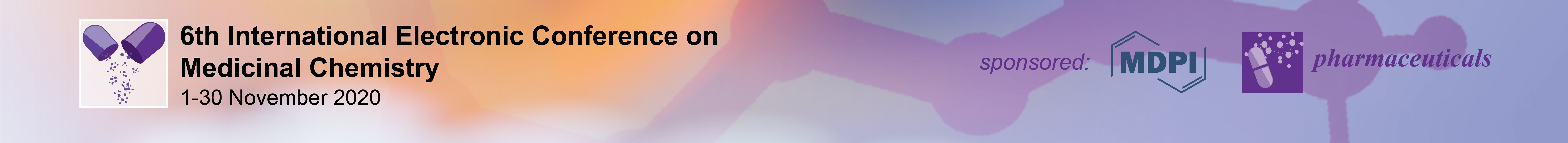